immersion therapy
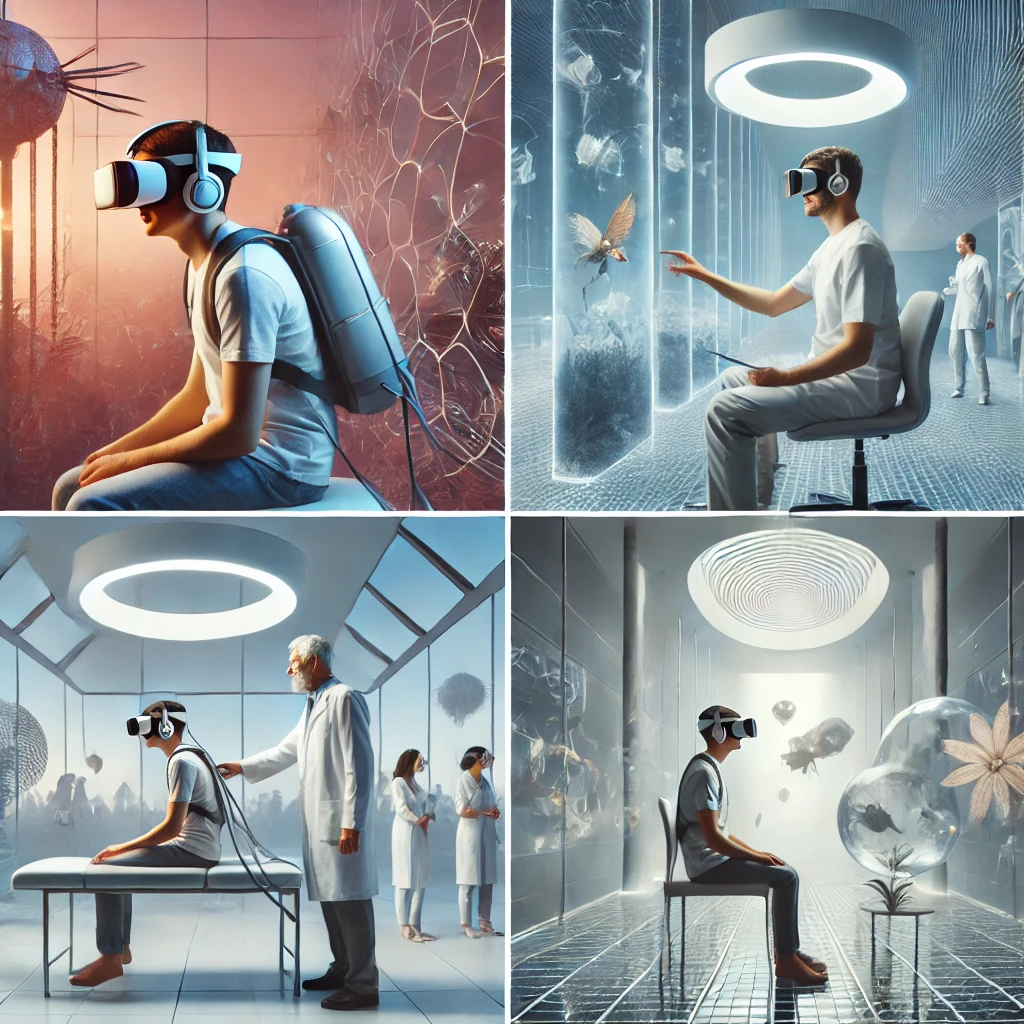 aya
zahra
othman
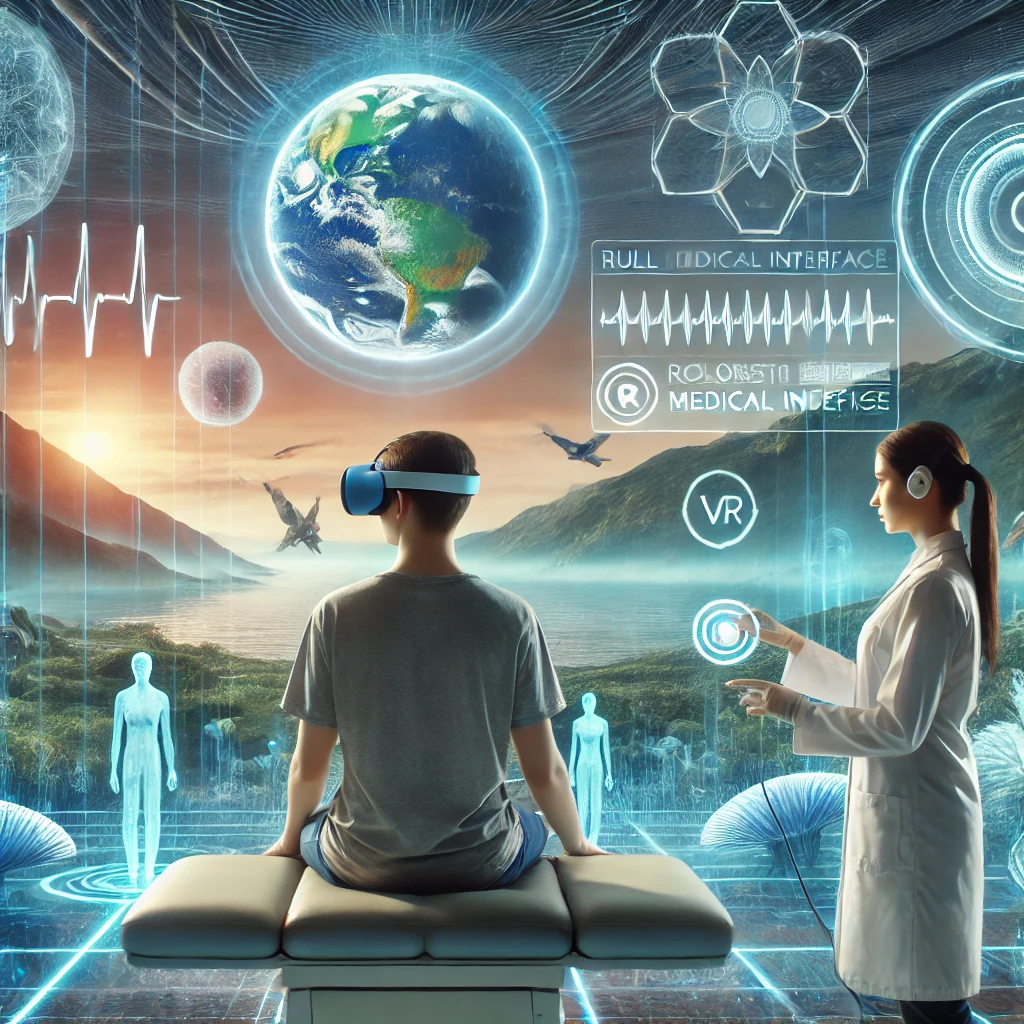 introduction
Mental health treatments have evolved significantly over the years, incorporating both traditional and modern approaches to address various psychological disorders. Psychological therapies, such as cognitive-behavioral therapy (CBT), psychoanalysis, and exposure therapy, play a crucial role in helping individuals manage conditions like anxiety, depression, and post-traumatic stress disorder (PTSD). With advancements in technology, Virtual Reality Exposure Therapy (VRET) has emerged as an innovative method that utilizes virtual reality (VR) environments to help patients confront and overcome their fears in a controlled and immersive setting. This research explores different psychological treatments, highlighting the effectiveness of VRET as a promising tool in modern psychotherapy
Definition of immersion therapy
Virtual Reality Exposure Therapy (VRET) is a psychological treatment that uses virtual reality (VR) technology to expose individuals to simulated environments related to their fears or anxieties in a controlled and safe manner. This therapy is commonly used to treat phobias, post-traumatic stress disorder (PTSD), and anxiety disorders by gradually desensitizing patients through repeated exposure to fear-inducing scenarios, helping them build resilience and reduce negative emotional responses
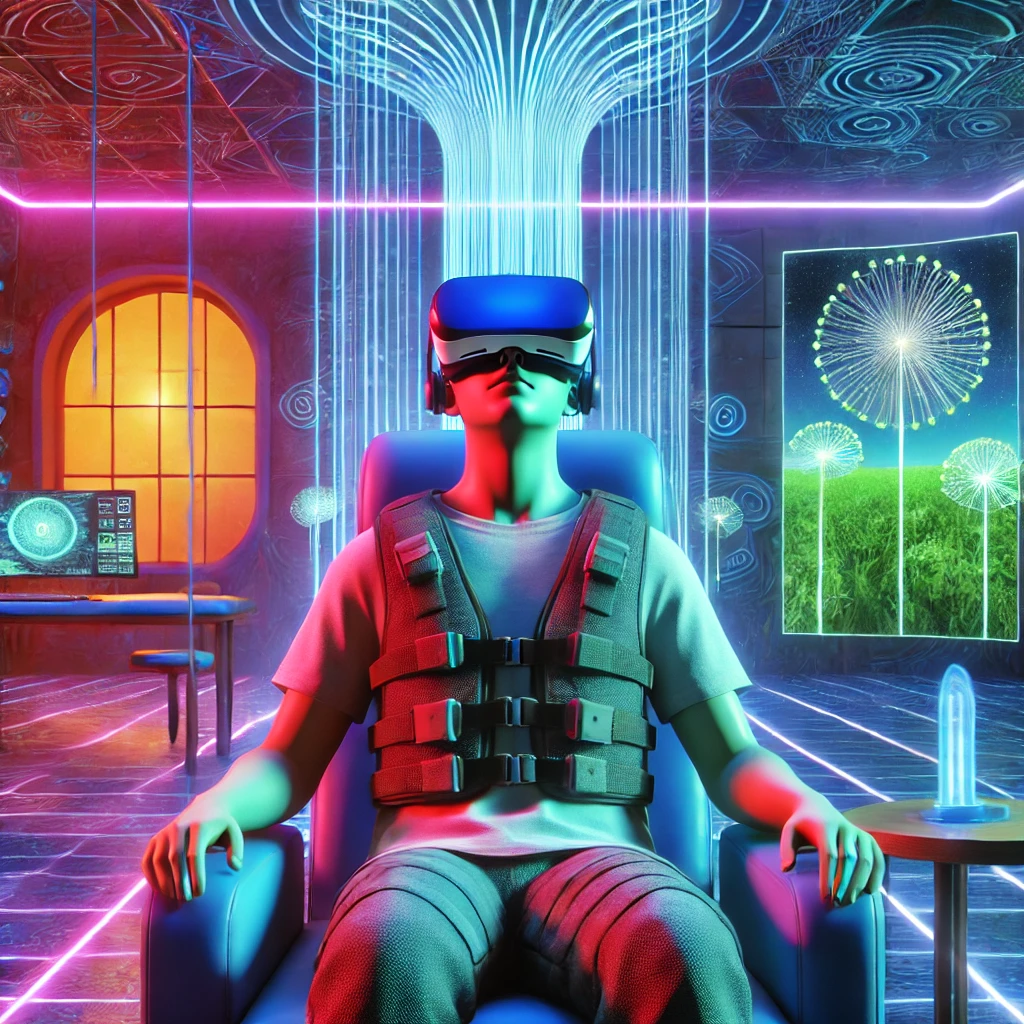 History of VRET
The history of VRET can be traced back to the early 1990s. In 1992, Dr. Barbara Rothbaum and her colleagues at the Georgia Institute of Technology published a study on the use of VR to treat acrophobia (fear of heights). This study was one of the first to demonstrate the potential of VR as a tool for exposure therapy.In the years since, VRET has been used to treat a variety of other mental health conditions. Research has shown that VRET can be an effective treatment for anxiety disorders, PTSD, and OCD.
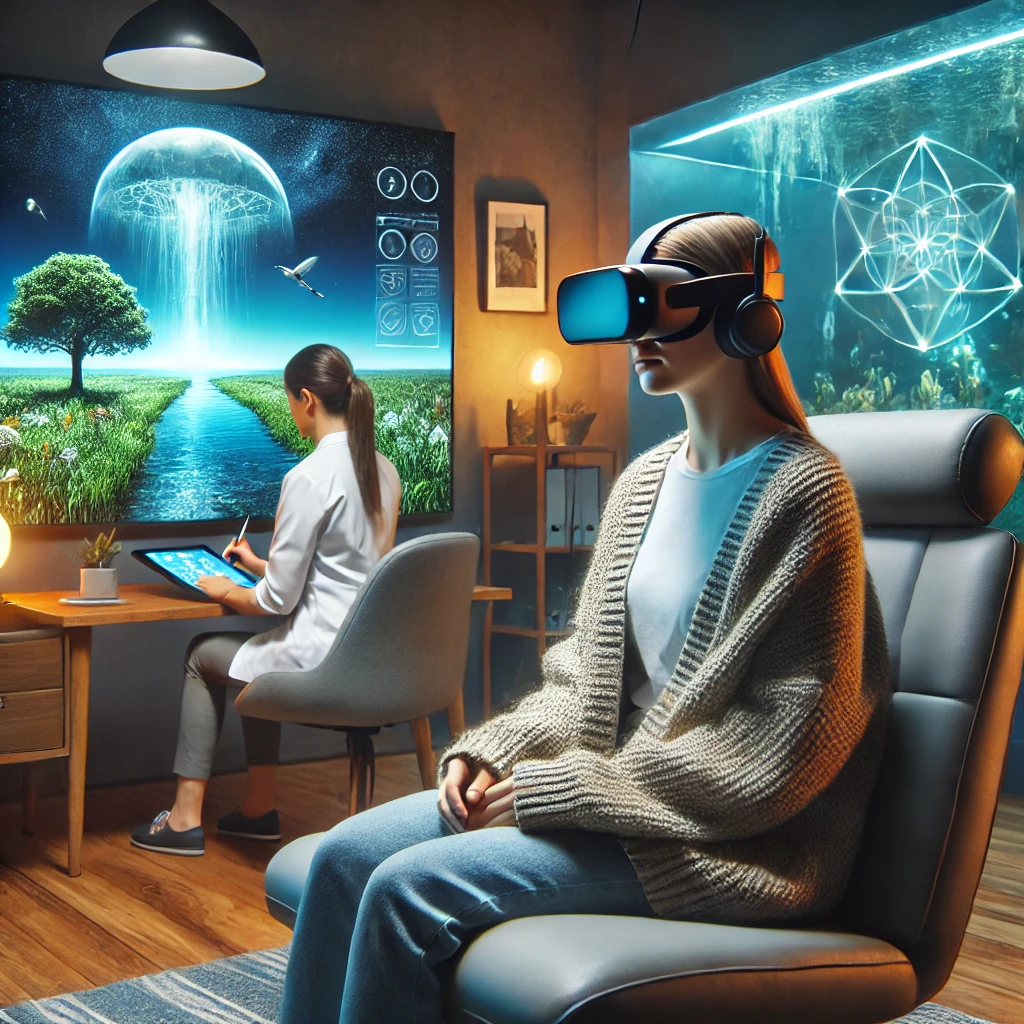 Steps in Immersive Therapy
Virtual Reality Exposure Therapy (VRET) treats disorders such as:
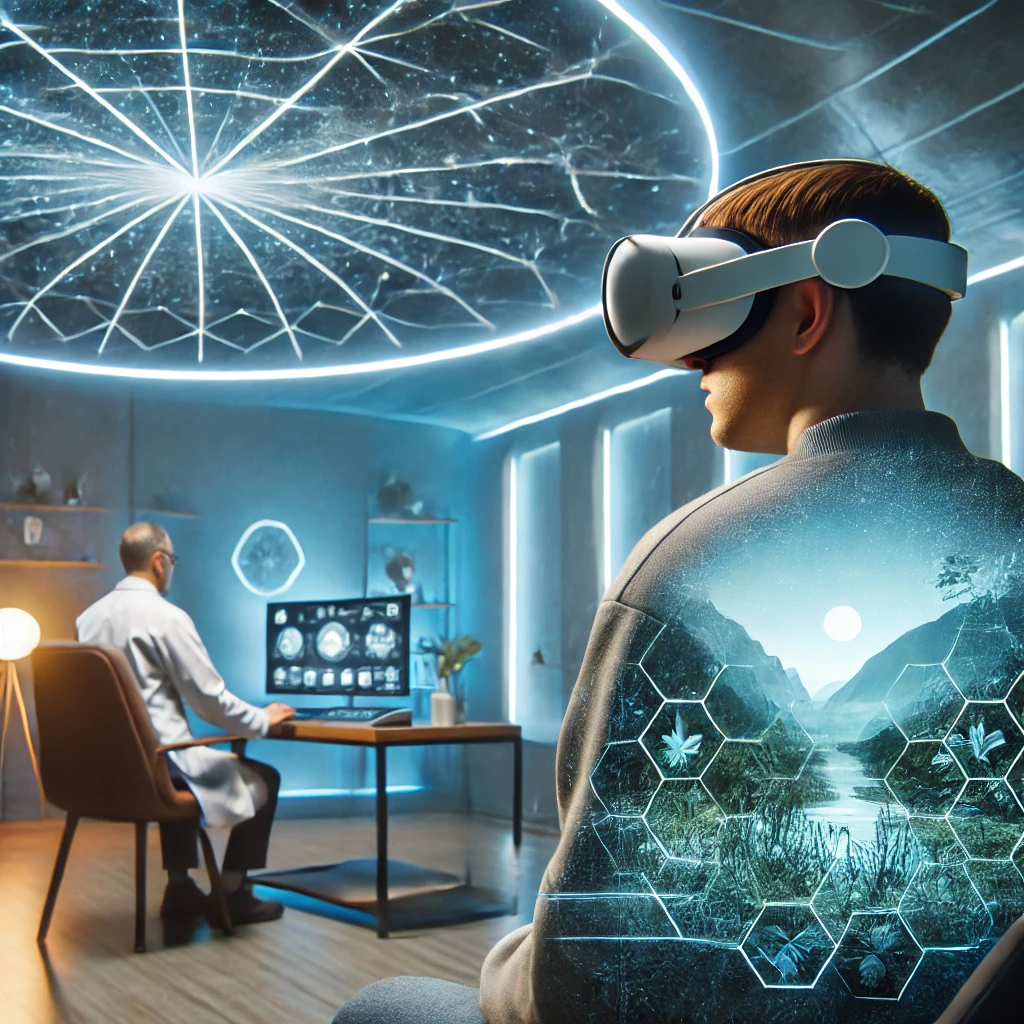 Conclusion
In conclusion, immersion therapy is a valuable tool in the field of psychotherapy, and when used correctly, it can help patients overcome their fears and anxiety and improve their quality of life.